Espantando o Fantasma do Investimento
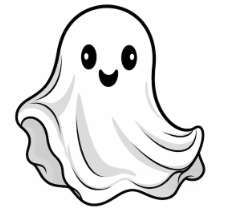 IPRESG – 10/2024
Resultado IPRESG em RV Alocação Tática
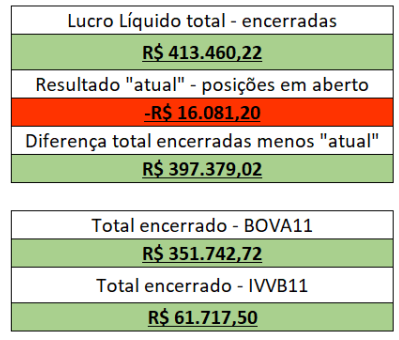 Resultado IPRESG em RV Alocação Tática
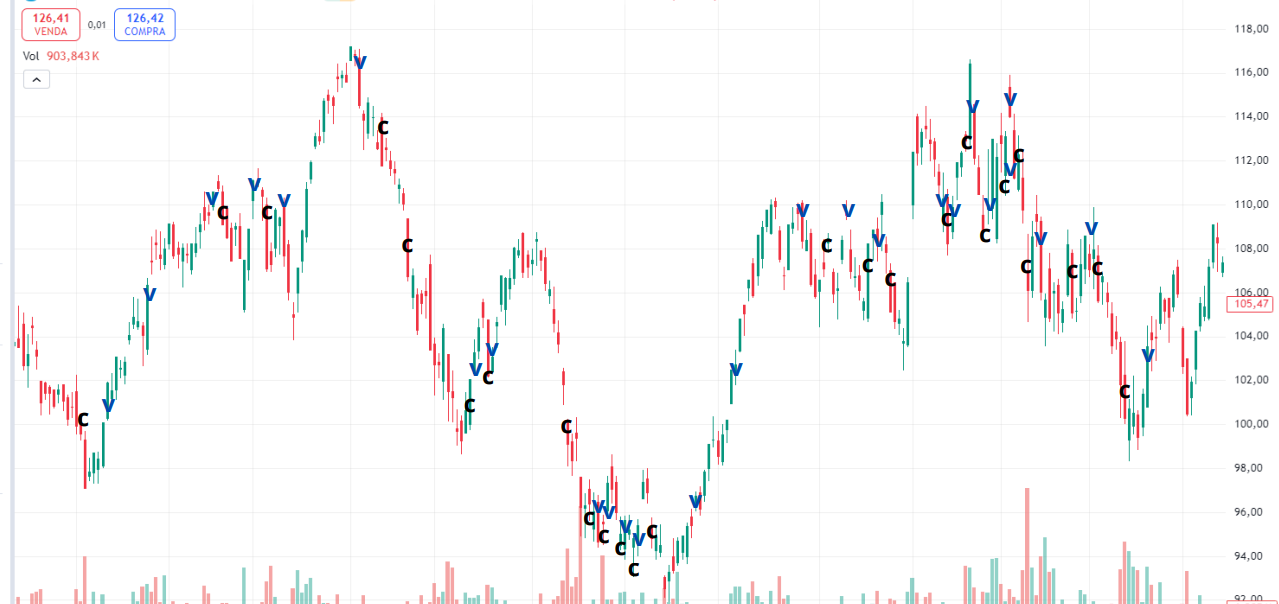 Principais Tipos de Investimentos no Brasil
Renda Variável
Renda Fixa
BETs
PIRÂMIDE
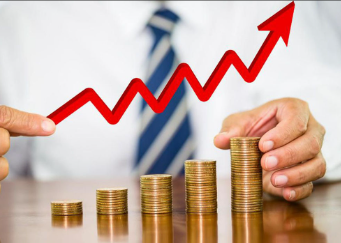 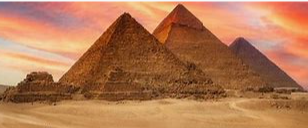 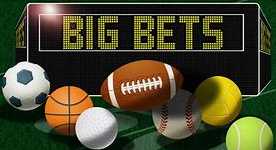 Preciso Ter um Grande conhecimento para Investir?
NÃO!!!!
DISCIPLINA
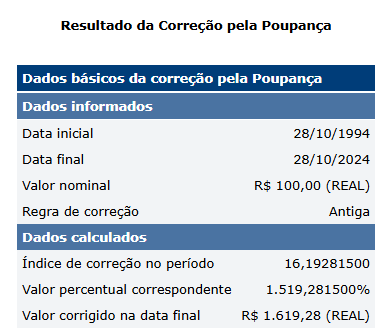 Quanto Vale R$ 100 reais investidos em Outubro de 1994
Na Poupança




No CDB 100% CDI?
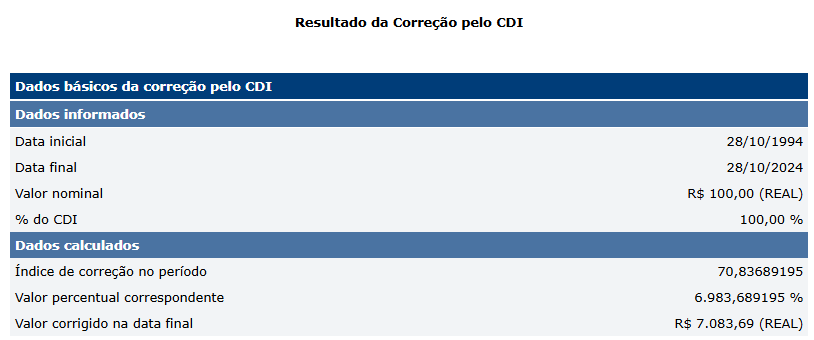 Qual o tempo médio que um servidor permanece contribui ao RPPS antes de se aposentar?
De 25 a 30 anos em média

Rentabilidade caso aplique R$ 100 reais por mês por 25 anos: (25 x 12 x 100 = R$ 30.000,00)Poupança = R$ 92.667,29
	CDB 100% CDI = R$ 170.624,39
“O dinheiro não traz felicidade, mas sem ele a infelicidade é certa”
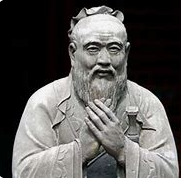 Confúcio
Agradeço a Todos e Todas pela Presença
Contato – Alexandre Conversani Júnior
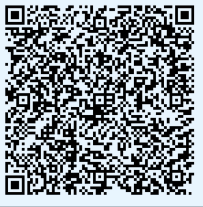